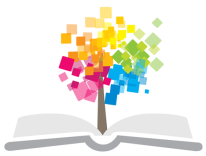 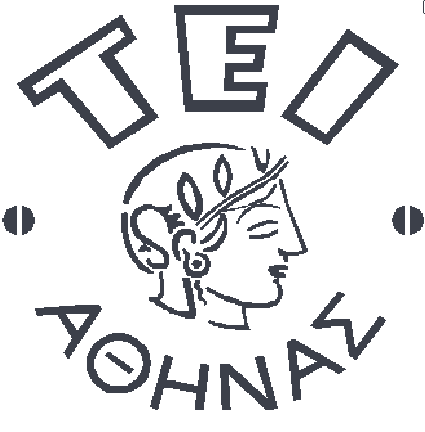 Ανοικτά Ακαδημαϊκά Μαθήματα στο ΤΕΙ Αθήνας
Αιματολογία Ι (Θ)
Ενότητα 4: Μορφολογία, φυσιολογία και διαφοροποίηση ιστών και κυττάρων του αιμοποιητικού συστήματος (Α)
Αναστάσιος Κριεμπάρδης
Τμήμα Ιατρικών εργαστηρίων
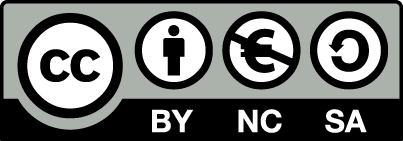 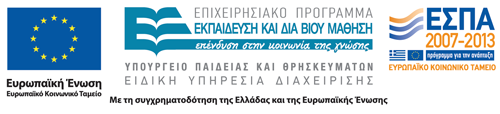 Αιμοποίηση 1/2
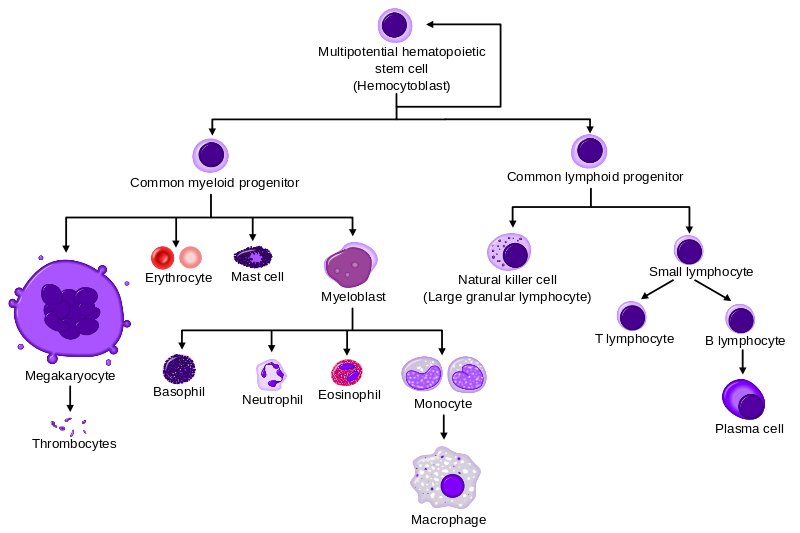 1
“Hematopoiesis simple”, από Mikael Häggström διαθέσιμο με άδεια CC BY-SA 3.0
Εισαγωγή 1/2
Τι είναι αιμοποίηση;
Τι περιλαμβάνει το σύνολο των διεργασιών;
Αυτοανανέωση των στελεχιαίων κυττάρων.
Δέσμευση ορισμένων προγονικών κυττάρων.
Πολλαπλασιασμό των προγονικών κυττάρων.
Διαφοροποίηση.
2
Εισαγωγή 2/2
Ποια η απαραίτητη προϋπόθεση;
Κατάλληλες συνθήκες στο μικροπεριβάλλον του μυελού των οστών
Όργανα αιμοποιητικού ιστού:
Μυελός των οστών.
Θύμος.
Σπλήνας.
Λεμφαδένες.
3
Αιμοποίηση 2/2
Μυελός των οστών
Κοκκιώδης σειρά.
Ερυθροκυτταρικη σειρά.
Μεγαλοκαρυωτική σειρά.
Λεμφοκύτταρα.
Μυελός των οστών και θύμος (πρωτογενή)
Σπλήνας και λεμφαδένες (δευτερογενή)
Θέσεις αντιγονοανεξάρτητης και αντιγονοεξαρτώμενης ανάπτυξης των λεμφικών κυττάρων.
4
Αιμοποίηση στο Έμβρυο
Εξωεμβρυϊκά η έναρξη.
Κύτταρα του μέσου βλαστικού δέρματος.
Λεκιθικός ασκός (3η εβδομάδα).
Ταυτόχρονα στην εμβρυϊκή περιοχή της σπλαχνόπλευρας (αορτή, γονάδες και μεσόνεφρος) παραγωγή αιμοποιητικών κυττάρων.
5
Στελεχιαία του εμβρύου
Λεκιθικός ασκός: διαφοροποίηση μόνο προς μυελική και ερυθρά σειρά.
Έμβρυο: επιπλέον και λεμφοποιητικά.
Μετά την 5η εβδομάδα αποικίζεται το ήπαρ.
6
Εξέλιξη της έξω- και ενδοεμβρυϊκής αιμοποίησης
8 βδομάδες
θύμος
Λεκιθικός ασκός
6 βδομάδες
Λεμφαδένας
Ήπαρ
5 βδομάδες
Σπλήνας
Αορτή
Γονάδες
Μεσόνεφρος
20 βδομάδες
12 βδομάδες
Μυελός των Οστών
7
Μυελός των οστών
Κυτταροβριθής χαλαρός συνδετικός ιστός.
Πυκνή αγγείωση.
Μυελικές κοιλότητες των οστών.
Λειτουργεί ως ενιαίο όργανο παρόλο που είναι διασκορπισμένος στο σκελετό.
8
Παραγωγή κυττάρων/kgr βάρους
2,5x109 ερυθροκύτταρα.
2,5x109 αιμοπετάλια.
1,0x109 λευκά αιμοσφαίρια.
Ρυθμός παραγωγής διακυμάνσεις.
9
Δημιουργία μυελικών κυψέλων
5ο μήνα της κύησης.
Θέση κοκκιοποίησης.
Θέση μεγακαρυοποίησης.
6ο μήνα κύησης υποστηρίζεται η αιμοποίηση.
Η μυελική κυψέλη επενδύεται από ενδόστεο.
Τροχοφόρος αρτηρία, περιοστικές αρτηρίες, κεντρική επιμήκη φλέβα, αρτηριόλια και τριχοειδή.
10
Δομική μονάδα μυελού των οστών
Αιμοποιητική χορδή.
Κολποειδή.
Ένα κεντρικό αρτηρίολιο .
Πυκνή αγγείωση.
Επένδυση στα κολποειδή από μονήρη στιβάδα ενδοθηλιακών κυττάρων.
11
Κύτταρα του μυελού των οστών
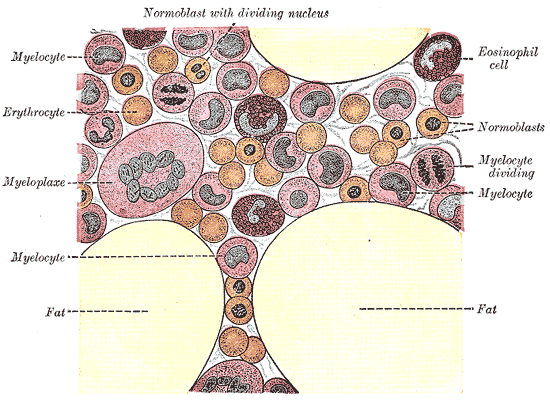 12
“Gray72”, από NickGorton διαθέσιμο ως κοινό κτήμα
Αιμοποιητικά κύτταρα
Πρόδρομες κυτταρικές μορφές της ερυθράς σειράς.
Ερυθροβλάστες.
Κυτταρικοί σχηματισμοί.
Εξωτερική επιφάνεια κολποιειδών.
Ερυθροβλαστικές νησίδες.
13
Ερυθροβλαστική νησίδα 1/2
Μακροφάγο (κύτταρο-τροφός).
Κυτταροπλασματικές προσεκβολές.
Περικλείουν ερυθροβλάστες.
Διάταση σε ομόκεντρους κύκλους.
Ωρίμανση περιφερικά όσο απομακρύνονται από το κέντρο.
14
Ερυθροβλαστική νησίδα 2/2
Το φαγοκύτταρο της νησίδας:
Τροφικό ρόλο.
Στοιχεία ερυθροποίησης.
Ρυθμιστικό ρόλο.
Έκκριση κυτταροκινών.
Φαγοκυττάρωση (πυρήνες, μη φυσιολογικούς ερυθροβλάστες).
15
Λευκοκύτταρα στις μυελικές κοιλότητες
Διαφέρει ανάλογα με τον τύπο του λευκοκυττάρου.
Πολυμορφοπύρηνα ουδετερόφιλα εντοπίζονται σε ασαφείς μορφολογικά εστίες κοντά στις δοκίδες και τα αρτηριόλια.
Λεμφοκύτταρα σε λεμφικές συναθροίσεις (τυχαίο σε όλο το μυελό).
16
Μεγακαρυοκύτταρα στις μυελικές κοιλότητες
Εξωτερική επιφάνεια των κολποειδών.
Τεμαχισμός ΜΓΚ δημιουργεί αιμοπετάλια.
Πυρήνες των ΜΓΚ φαγοκυτταρώνονται.
17
Στρώμα
Μικροπεριβάλλον ανάπτυξης αιμοποιητικών κυττάρων
Επιβίωση.
Παραμονή σε φάση G0.
Πολλαπλασιασμός.
Δέσμευση.
Διαφοροποίηση.
Μετανάστευση.
Γονιδιακή έκφραση.
Θάνατος.
18
Στρώμα (φωλιές ή εσοχές)
Κατάλληλες περιοχές αιμοποίησης.
Κύτταρα στρώματος και
Μόρια της εξωκυττάριας θεμέλιας ουσίας.
Ενδοστική επιφάνεια.
Σχετική υποξία.
19
Αιμοποιητικοί παράγοντες
Stem cell factor – SCF.
Granulocyte – Colony Stimulating factor, G-CSF.
Θρομβοποιητίνη.
Vascular endothelial growth factor – VEGF.
Angiopoietin-1.
IL-8.
Proteins Wnt.
Bone morphogenetic proteins, BMP.
20
Κύτταρα του στρώματος
Οστεοβλάστες.
Οστεοκλάστες.
Κύτταρα του δικτύου (ινοβλάστες).
Μακροφάγα .
Ενδοθηλιακά κύτταρα των τριχοειδών και κολποειδών.
Στελεχιαία κύτταρα (διαφορετικά από τα αιμοποιητικά).
21
Οστεοβλάστες
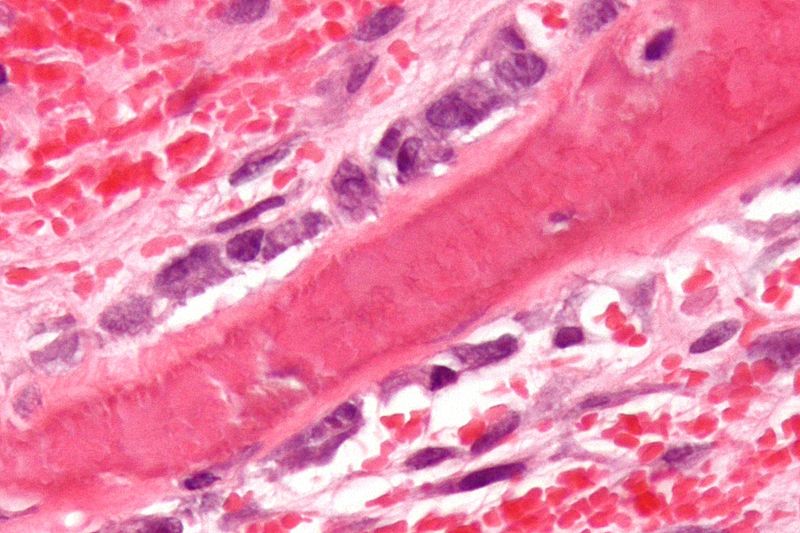 22
“Bone hypercalcemia - cropped - very high mag”, από Nephron διαθέσιμο με άδεια CC BY-SA 3.0
Οστεοκλάστης
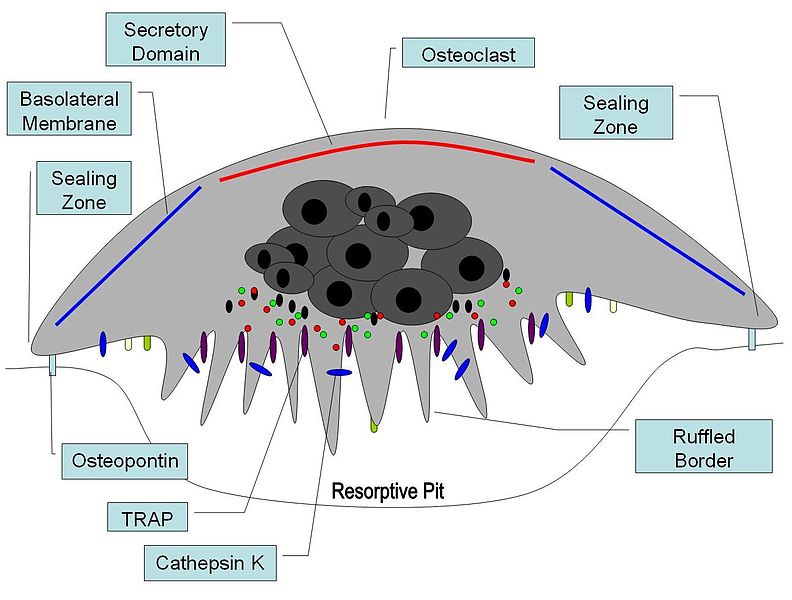 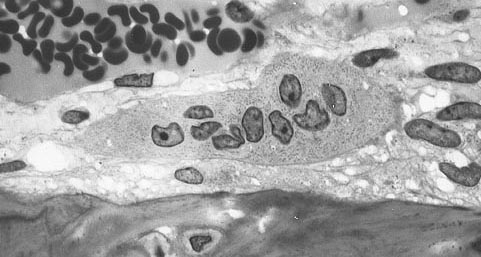 “Osteoclast”, από File Upload Bot (Magnus Manske) διαθέσιμο ως κοινό κτήμα
23
“Osteoclast1”, από Cellpath διαθέσιμο με άδεια CC BY-SA 3.0
Ενδοθηλιακά κύτταρα
Φραγμός αίματος και μυελού.
Θυροφύλακες.
Ελέγχουν την διακίνηση και εγκατάσταση προγονικών αιμοποιητικών κυττάρων.
Παράγουν μόρια προσκόλλησης.
Παραγωγή κυτταροκινών.
24
Λιποκύτταρα
Ανθεκτικά στη λιπόλυση.
Κύτταρα του δικτύου.
Μηχανικός έλεγχος της περιοχής του μυελού που επιτελείται η αιμοποίηση.
25
Ερυθρός και κίτρινος μυελός
4 πρώτα χρόνια ερυθρός μυελός.
Προοδευτική εγκατάσταση από λιποκύτταρα – κίτρινος μυελός.
Περιορίζεται:
Στέρνο.
Θόλο κρανίου.
Πλευρες.
Ωμοπλάτες.
Σπονδύλους.
Πύελο.
Άνω ήμισυ του ιερού.
Εγγύς άκρα των μακρών οστών.
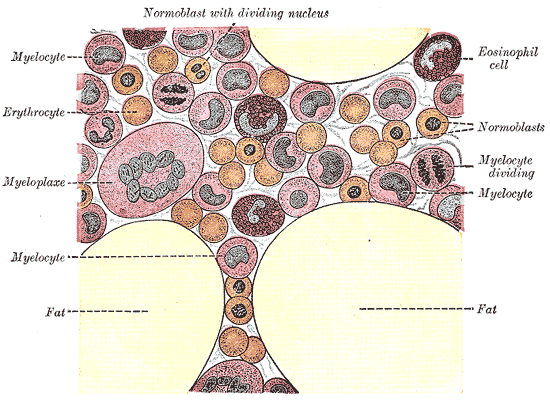 “Gray72”, από NickGorton διαθέσιμο ως κοινό κτήμα
26
Εγκατάσταση αιμοποίησης
Κεντρικά παρά περιφερικά οστά.
Υψηλή κεντρική θερμοκρασία.
Πλουσιότερη αγγείωση των μακρών οστών.
1:1 κατανομή ερυθρού/κίτρινου.
Υπερπλασία του μυελού των οστών;
Καταστολή αιμοποίησης;
27
Εξωκυττάρια θεμέλια ουσία
Φιμπρονεκτίνη. 
Κολλαγόνο.
Υαλουρονικό οξύ.
Θρομβοσπονδίνη.
Λαμίνη.
Πρωτεογλυκάνες.
28
Λειτουργίες
Στήριξη του μυελού.
Προσκόλληση αιμοποιητικών κυττάρων στο στρώμα.
Ρύθμιση διακίνησης άωρων και στελεχιαίων αιμοποιητικών κυττάρων.
Παρουσίαση αυξητικών παραγόντων.
Αλληλεπιδράσεις των αιμοποιητικών κυττάρων.
29
Κυτταρικά μόρια προσκόλλησης
Πολλαπλασιασμός και διαφοροποίηση των στελεχιαίων αιμοποιητικών κυττάρων .
Διαλυτούς αυξητικούς παράγοντες.
Προσκόλληση σε κύτταρα του στρώματος.
Μόρια εξωκυττάριας ουσίας.
30
Ρύθμιση υποδοχέων των μορίων προσκόλλησης
31
Γενετικές διαταραχές των μορίων προσκόλλησης
32
Στελεχιαία αιμοποιητικά κύτταρα
Ολιγάριθμα.
Πρόδρομα.
Αδιαφοροποίητα.
Βραδέως ανακυκλούμενα.
Πολυδύναμα.
33
Αρχέγονο πολυδύναμο αιμοποποιητικό κύτταρο
Αυτοανενέωση.
Διαφοροποίηση.
Αποικίες στο σπλήνα (colony-forming units spleen).
Διαφορετικές ανατομικές θέσεις (ερυθρός ή λευκός πολφός, διαφράγματα, υποκάψια χώρα).
Μικρά κύτταρα σε ηρεμία CD34+ (0,005%).
34
Μεταγραφικοί παράγοντες φυσιολογία στελεχιαίων
Stem cell leukemia hematopoietic transcription factor.
Acute myeloid leukemia-1.
Lim-finger protein.
Core binding factor β.
Cyclin dependent kinase inhibitors.
p55.
TNFa.
35
Προγονικά αιμοποιητικά κύτταρα
CFU-S (colony forming unit spleen)
CLP (common lymphoid precursor), 0,02%
Λεμφική σειρά 
CMP (common myeloid precursor), 0,1%
Κοκκιοκυτταρική σειρά
Ερυθροκυτταρική σειρά
Μονοκυτταρική σειρά
36
Αυξητικοί αιμοποιητικοί παράγοντες
Διαλυτοί ή μεμβρανικοί.
Έλεγχος αιμοποίησης.
Πολλαπλασιασμό.
Διαφοροποίηση.
Επιβίωση πρόδρομων κυττάρων.
Προάγουν τη λειτουργία των ώριμων κυττάρων.
Δρουν τοπικά ή συστηματικά.
Αλληλεπιδρούν με τα αιμοποιητικά κύτταρα.
37
Υποδοχείς αιμοποιητικών κυτταροκινών
Οικογένεια υποδοχέων τύπου Ι (Εpo, G-CSF, Il-6, -11, -12 LIF etc).
Οικογένεια υποδοχέων τύπου ΙΙ (IL-10, ιστικός παράγοντας).
Οικογένεια υποδοχέων με δράση τυροσινικής κινάσης.
Οικογένεια υποδοχέων TGfβ.
Υποδοχείς χημειοκινών.
38
Μηχανισμός δράσης αυξητικών παραγόντων
Εισαγωγή διαφοροποίησης.
Πολλαπλασιασμός των αρχέγονων αιμοποιητικών κυττάρων.
Προστασία από την απόπτωση.
39
Τέλος Ενότητας
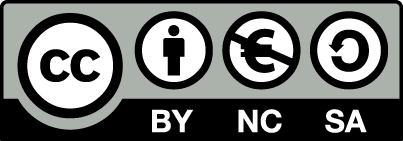 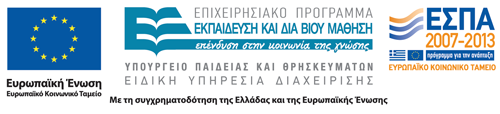 Σημειώματα
Σημείωμα Αναφοράς
Copyright Τεχνολογικό Εκπαιδευτικό Ίδρυμα Αθήνας, Αναστάσιος Κριεμπάρδης 2014. Αναστάσιος Κριεμπάρδης. «Αιματολογία Ι (Θ). Ενότητα 4: Μορφολογία, φυσιολογία και διαφοροποίηση ιστών και κυττάρων του αιμοποιητικού συστήματος (Α)». Έκδοση: 1.0. Αθήνα 2014. Διαθέσιμο από τη δικτυακή διεύθυνση: ocp.teiath.gr.
Σημείωμα Αδειοδότησης
Το παρόν υλικό διατίθεται με τους όρους της άδειας χρήσης Creative Commons Αναφορά, Μη Εμπορική Χρήση Παρόμοια Διανομή 4.0 [1] ή μεταγενέστερη, Διεθνής Έκδοση.   Εξαιρούνται τα αυτοτελή έργα τρίτων π.χ. φωτογραφίες, διαγράμματα κ.λ.π., τα οποία εμπεριέχονται σε αυτό. Οι όροι χρήσης των έργων τρίτων επεξηγούνται στη διαφάνεια  «Επεξήγηση όρων χρήσης έργων τρίτων». 
Τα έργα για τα οποία έχει ζητηθεί άδεια  αναφέρονται στο «Σημείωμα  Χρήσης Έργων Τρίτων».
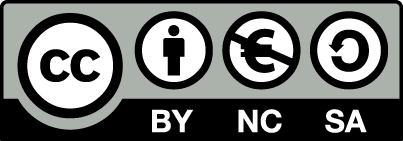 [1] http://creativecommons.org/licenses/by-nc-sa/4.0/ 
Ως Μη Εμπορική ορίζεται η χρήση:
που δεν περιλαμβάνει άμεσο ή έμμεσο οικονομικό όφελος από την χρήση του έργου, για το διανομέα του έργου και αδειοδόχο
που δεν περιλαμβάνει οικονομική συναλλαγή ως προϋπόθεση για τη χρήση ή πρόσβαση στο έργο
που δεν προσπορίζει στο διανομέα του έργου και αδειοδόχο έμμεσο οικονομικό όφελος (π.χ. διαφημίσεις) από την προβολή του έργου σε διαδικτυακό τόπο
Ο δικαιούχος μπορεί να παρέχει στον αδειοδόχο ξεχωριστή άδεια να χρησιμοποιεί το έργο για εμπορική χρήση, εφόσον αυτό του ζητηθεί.
Επεξήγηση όρων χρήσης έργων τρίτων
Δεν επιτρέπεται η επαναχρησιμοποίηση του έργου, παρά μόνο εάν ζητηθεί εκ νέου άδεια από το δημιουργό.
©
διαθέσιμο με άδεια CC-BY
Επιτρέπεται η επαναχρησιμοποίηση του έργου και η δημιουργία παραγώγων αυτού με απλή αναφορά του δημιουργού.
διαθέσιμο με άδεια CC-BY-SA
Επιτρέπεται η επαναχρησιμοποίηση του έργου με αναφορά του δημιουργού, και διάθεση του έργου ή του παράγωγου αυτού με την ίδια άδεια.
διαθέσιμο με άδεια CC-BY-ND
Επιτρέπεται η επαναχρησιμοποίηση του έργου με αναφορά του δημιουργού. 
Δεν επιτρέπεται η δημιουργία παραγώγων του έργου.
διαθέσιμο με άδεια CC-BY-NC
Επιτρέπεται η επαναχρησιμοποίηση του έργου με αναφορά του δημιουργού. 
Δεν επιτρέπεται η εμπορική χρήση του έργου.
Επιτρέπεται η επαναχρησιμοποίηση του έργου με αναφορά του δημιουργού
και διάθεση του έργου ή του παράγωγου αυτού με την ίδια άδεια.
Δεν επιτρέπεται η εμπορική χρήση του έργου.
διαθέσιμο με άδεια CC-BY-NC-SA
διαθέσιμο με άδεια CC-BY-NC-ND
Επιτρέπεται η επαναχρησιμοποίηση του έργου με αναφορά του δημιουργού.
Δεν επιτρέπεται η εμπορική χρήση του έργου και η δημιουργία παραγώγων του.
διαθέσιμο με άδεια 
CC0 Public Domain
Επιτρέπεται η επαναχρησιμοποίηση του έργου, η δημιουργία παραγώγων αυτού και η εμπορική του χρήση, χωρίς αναφορά του δημιουργού.
Επιτρέπεται η επαναχρησιμοποίηση του έργου, η δημιουργία παραγώγων αυτού και η εμπορική του χρήση, χωρίς αναφορά του δημιουργού.
διαθέσιμο ως κοινό κτήμα
χωρίς σήμανση
Συνήθως δεν επιτρέπεται η επαναχρησιμοποίηση του έργου.
Διατήρηση Σημειωμάτων
Οποιαδήποτε αναπαραγωγή ή διασκευή του υλικού θα πρέπει να συμπεριλαμβάνει:
το Σημείωμα Αναφοράς
το Σημείωμα Αδειοδότησης
τη δήλωση Διατήρησης Σημειωμάτων
το Σημείωμα Χρήσης Έργων Τρίτων (εφόσον υπάρχει)
μαζί με τους συνοδευόμενους υπερσυνδέσμους.
Χρηματοδότηση
Το παρόν εκπαιδευτικό υλικό έχει αναπτυχθεί στo πλαίσιo του εκπαιδευτικού έργου του διδάσκοντα.
Το έργο «Ανοικτά Ακαδημαϊκά Μαθήματα στο ΤΕΙ Αθηνών» έχει χρηματοδοτήσει μόνο την αναδιαμόρφωση του εκπαιδευτικού υλικού. 
Το έργο υλοποιείται στο πλαίσιο του Επιχειρησιακού Προγράμματος «Εκπαίδευση και Δια Βίου Μάθηση» και συγχρηματοδοτείται από την Ευρωπαϊκή Ένωση (Ευρωπαϊκό Κοινωνικό Ταμείο) και από εθνικούς πόρους.
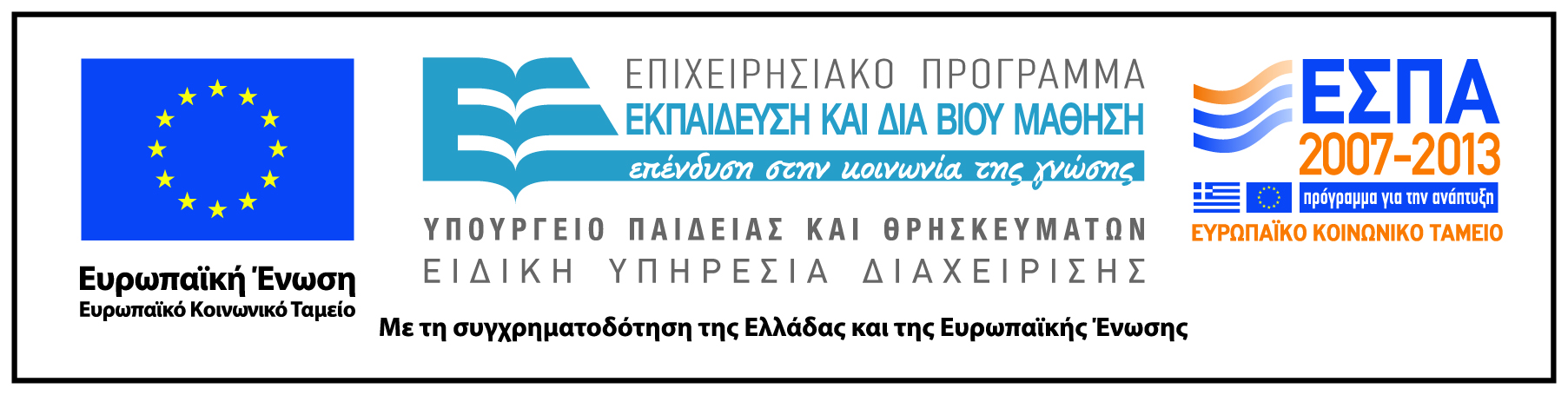